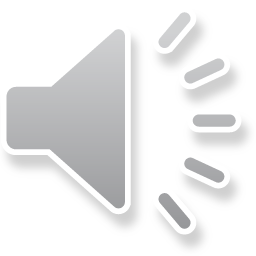 Primary 1 Chinese New Year Activities
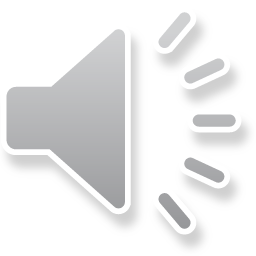 In this PowerPoint there are 3 different activities. 
1.  Read the story about Chinese New Year and then find out what animal you are! The story is uploaded to the blog, an adult will have to help you read this story.
2. Make a lantern. Look at all the pictures that show how Chinese new year is celebrated and watch the video. After this, there is a template of a lantern for you to make. 
3. Design a Dragon Mask. Watch the video of the dragon dances  and cut out and design your own dragon mask.
Chinese New Year Story
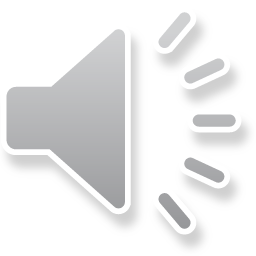 I have uploaded a story on to the blog all about the animals in the Chinese calendar.Ask an adult to read the story to you and then look at the calendar and find out what animal it was when you were born.
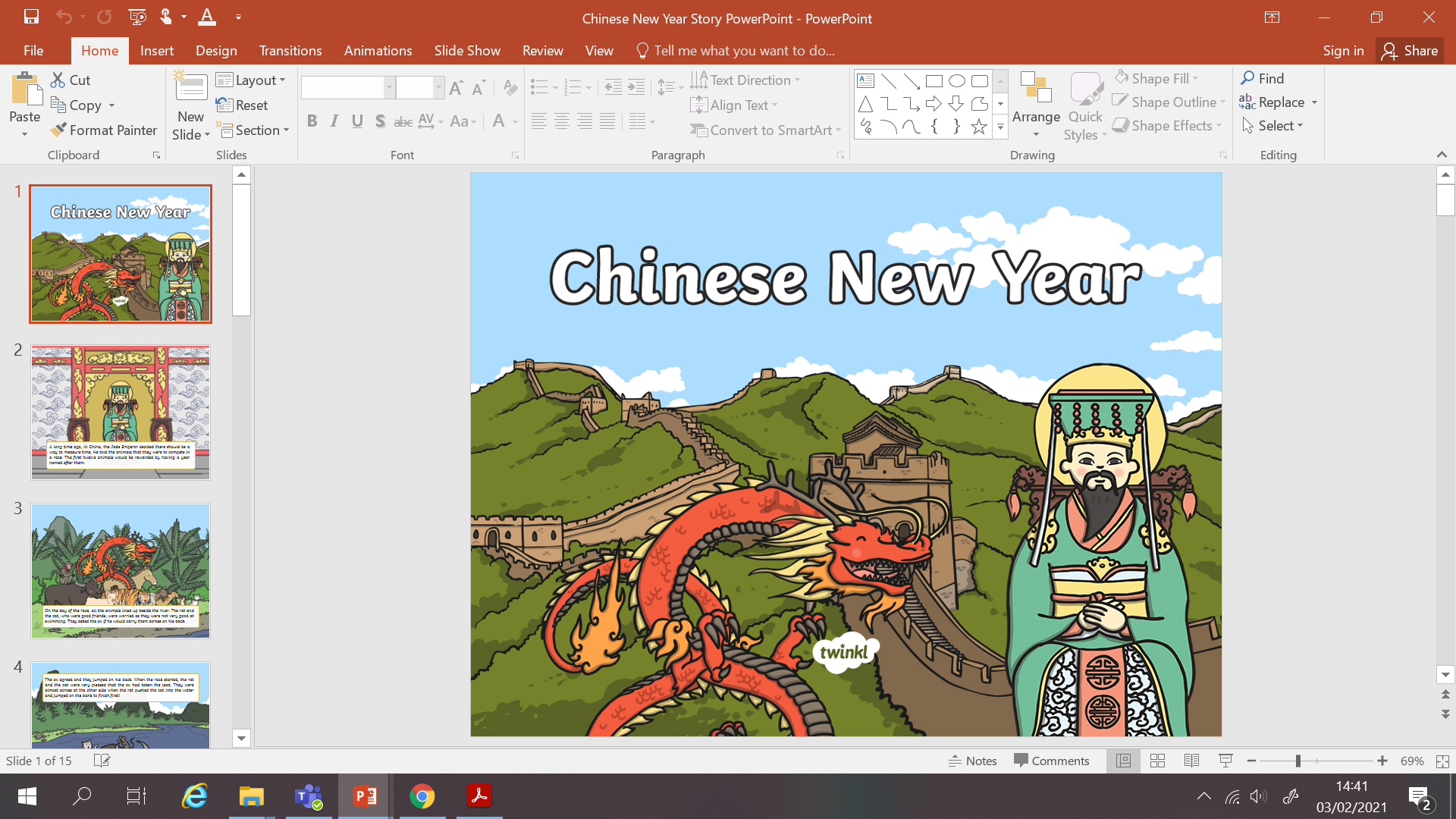 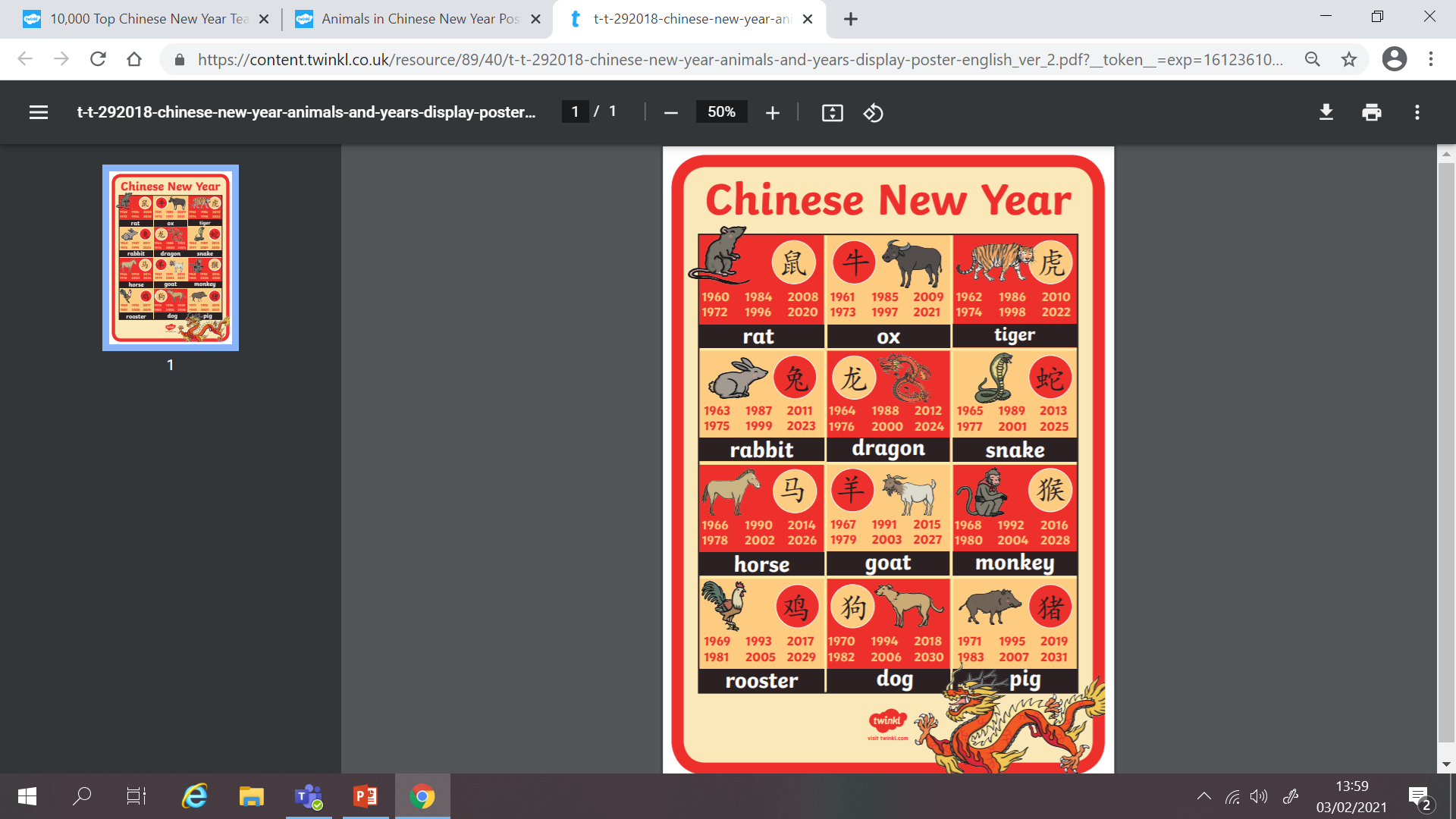 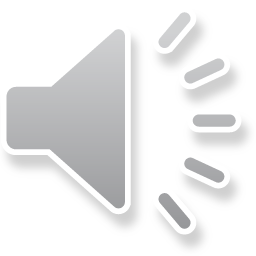 What Animal Are You ?
Find out what year you were born. Look for that year on that poster and find out what animal it was when you were born. Draw a picture of that animal. You could also do the same for any adults in the house or brothers or sisters.
Chinese New Year Celebrations
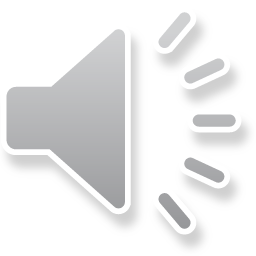 Over the next few slides you will see pictures that show us how people celebrate Chinese New Year. One of the things people are , is decorate their houses with lanterns. Lanterns are believed to be symbols of good luck and to frighten off the Nian monster.
Story of Nian: https://www.youtube.com/watch?v=EZM5I-g4Kng&safe=active
You will find a template for you to create your own lantern.
Dragon Dances
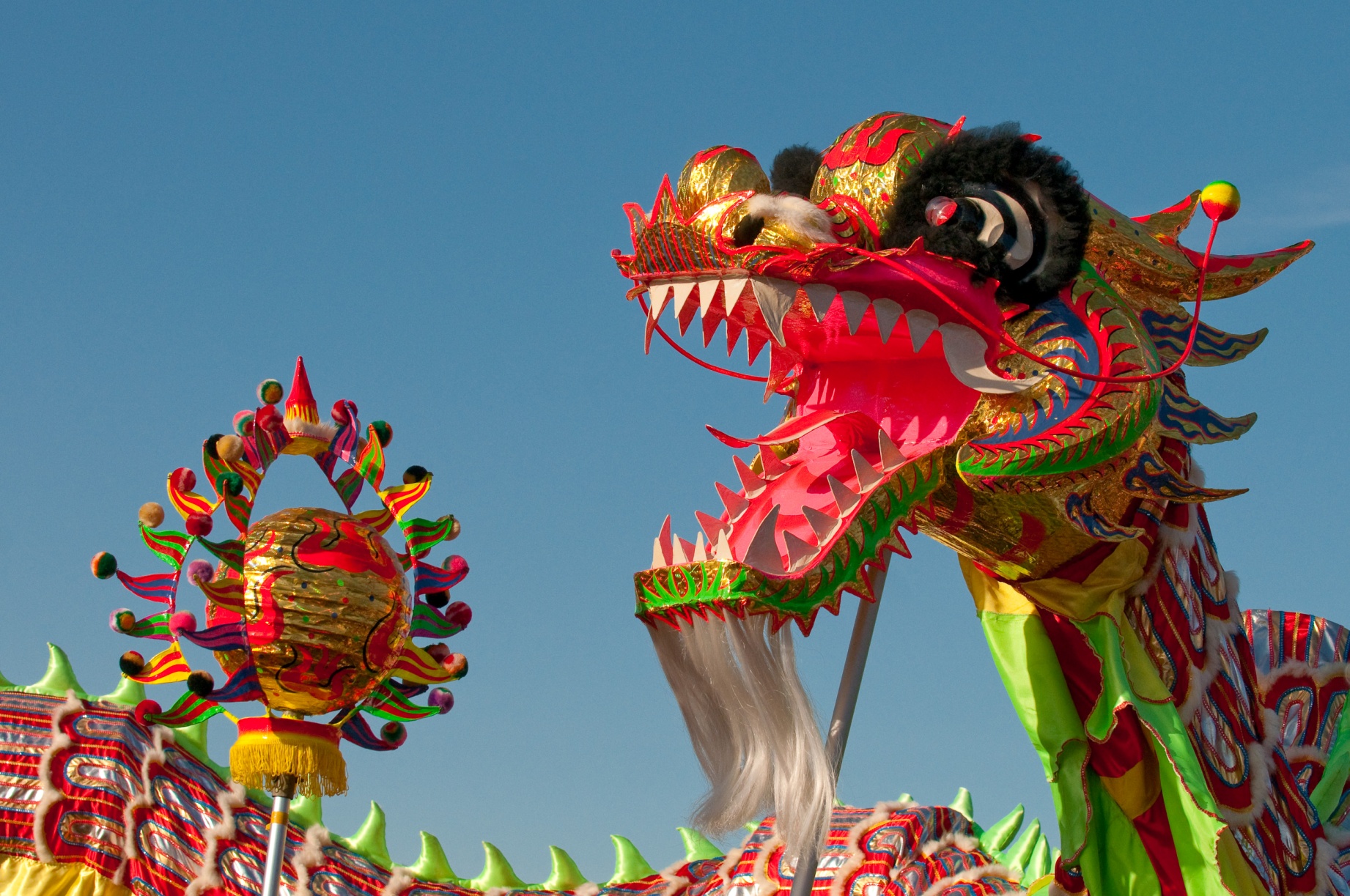 Photo courtesy of kennymatic (@flickr.com) - granted under creative commons licence – attribution
Lion Dances
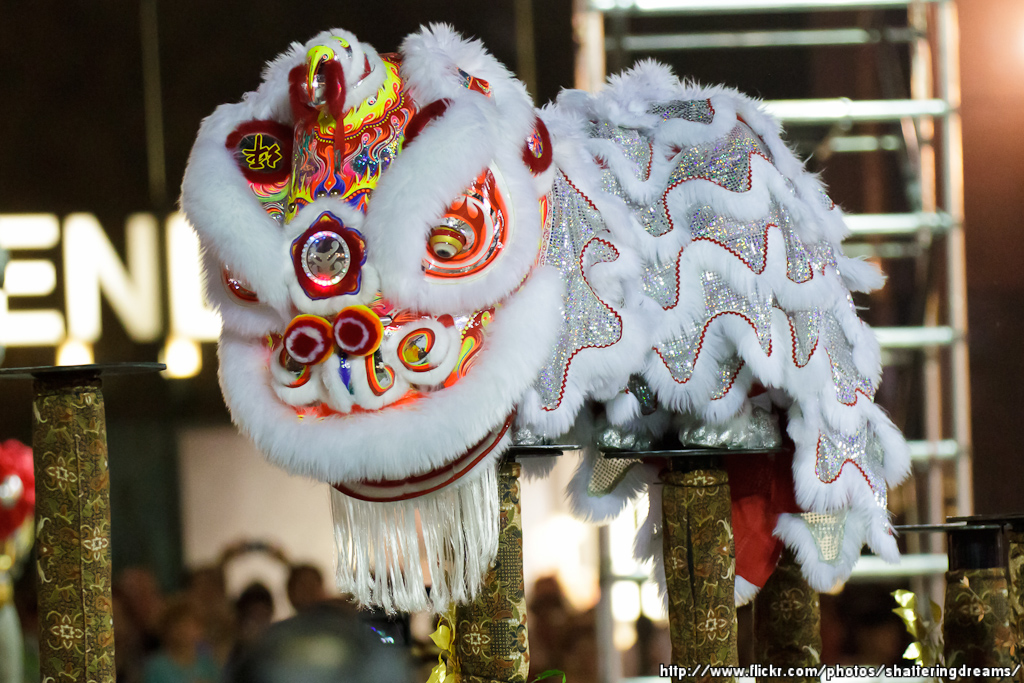 Photo courtesy of KWSW (@flickr.com) - granted under creative commons licence – attribution
House Cleaning to Sweep Away Bad Fortune
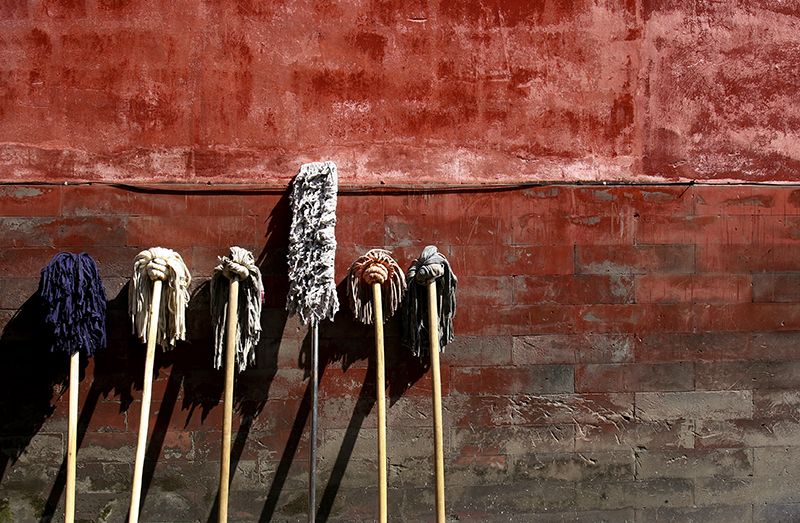 Photo courtesy of Frederuc Poirot (@flickr.com) - granted under creative commons licence – attribution
Lanterns Are Lit
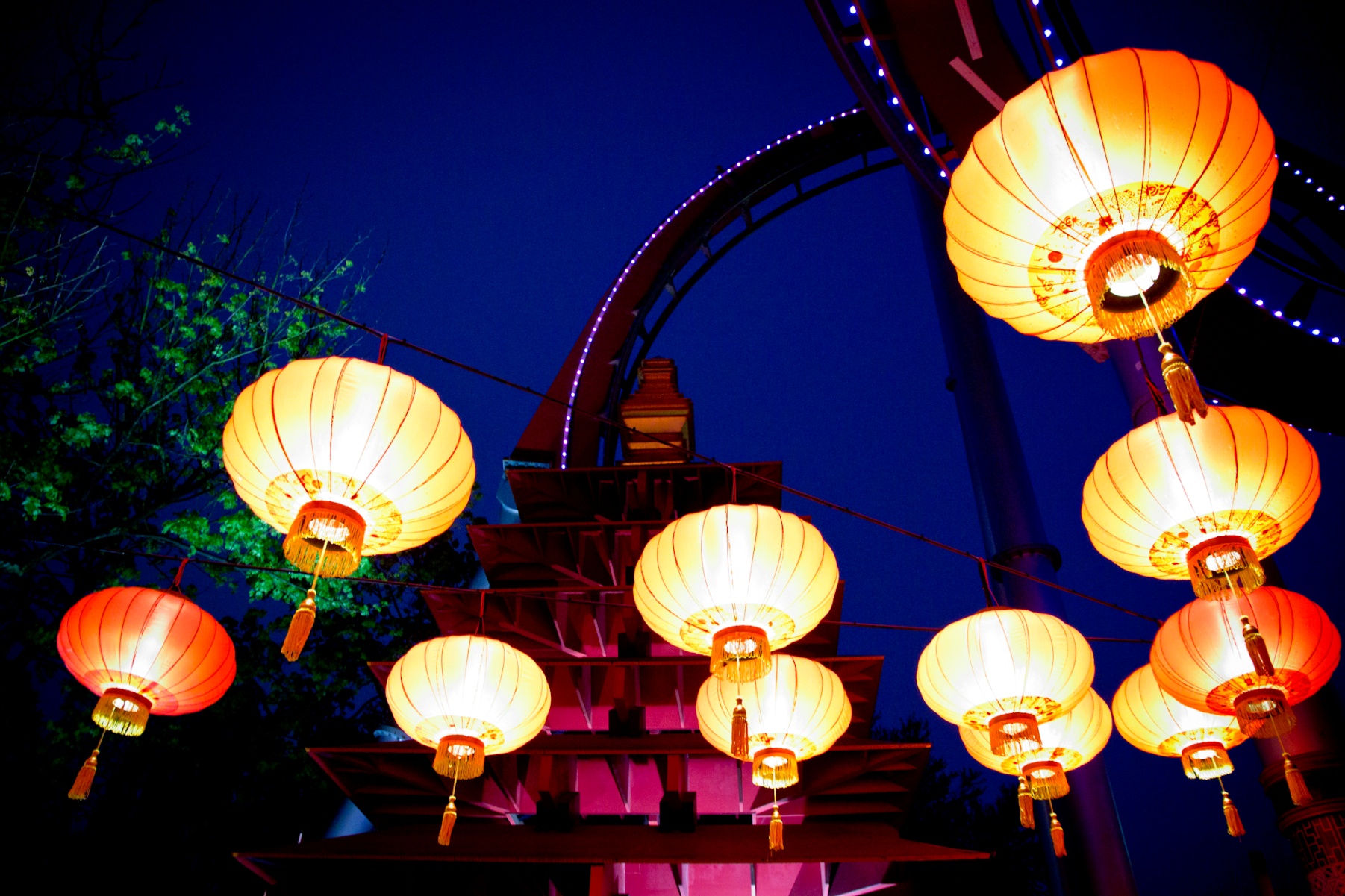 Photo courtesy of pellesten (@flickr.com) - granted under creative commons licence – attribution
Dumplings Are Eaten
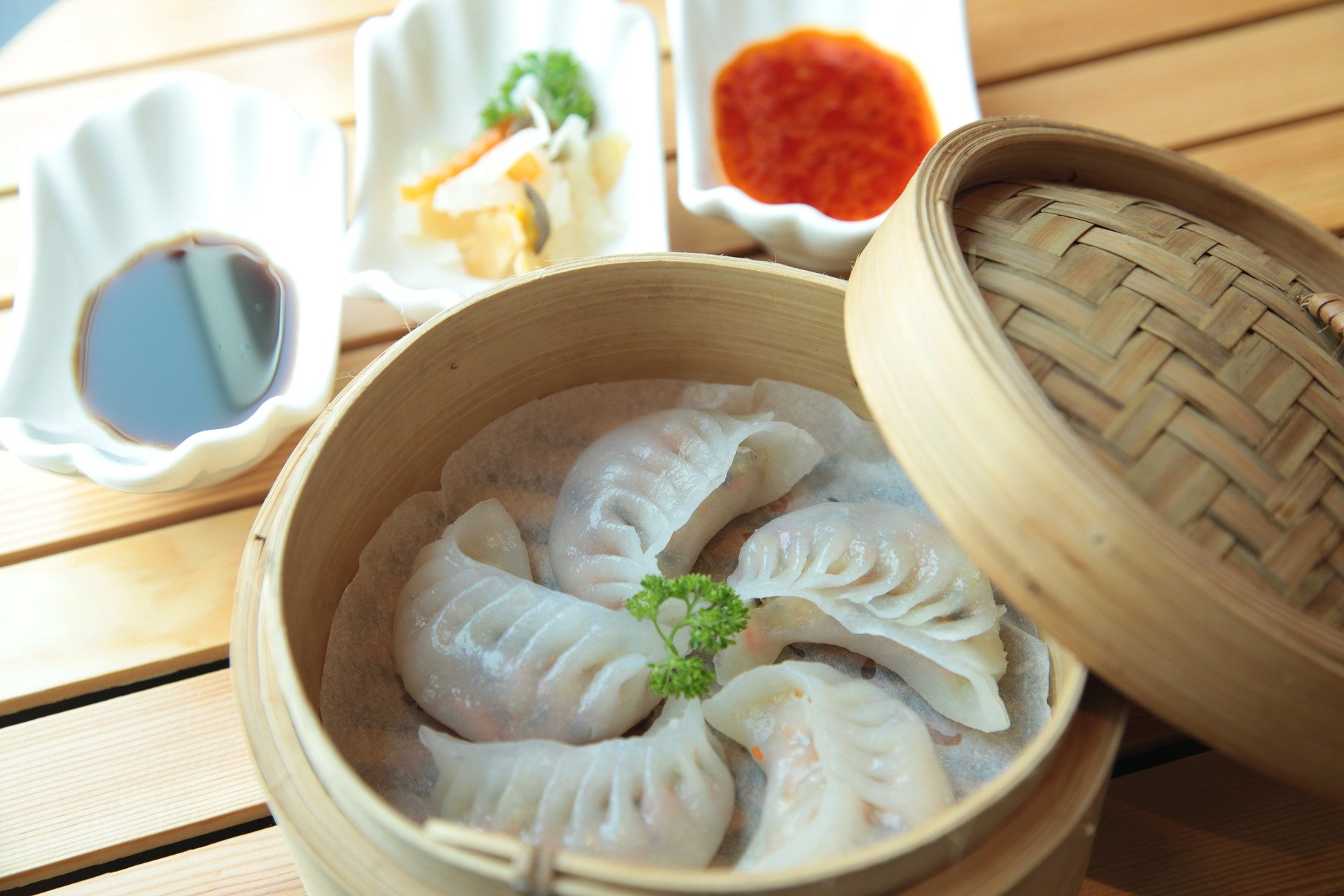 Red Envelopes
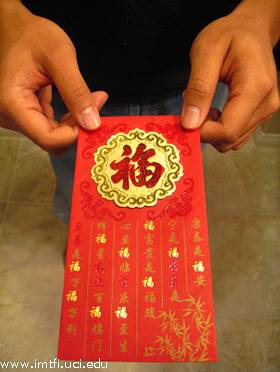 Photo courtesy of imtfi (@flickr.com) - granted under creative commons licence – attribution
Traditional Dancing
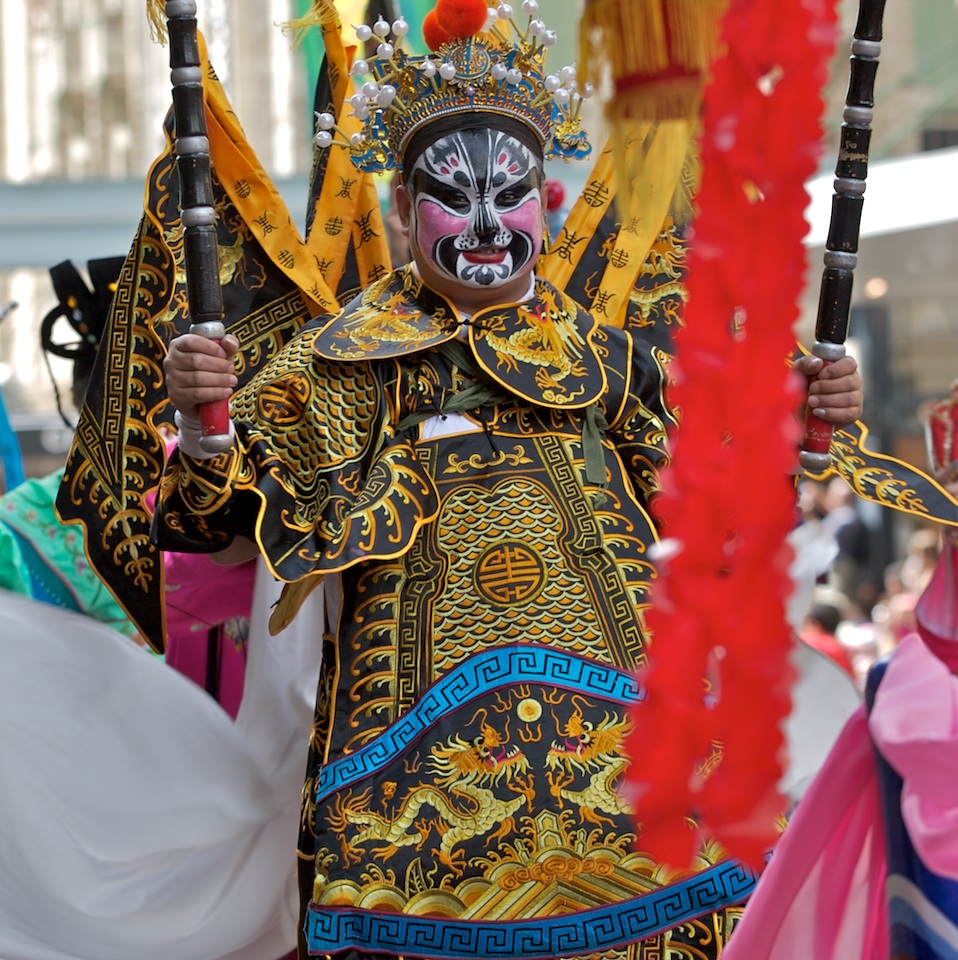 Photo courtesy of yewenyi (@flickr.com) - granted under creative commons licence – attribution
Fireworks
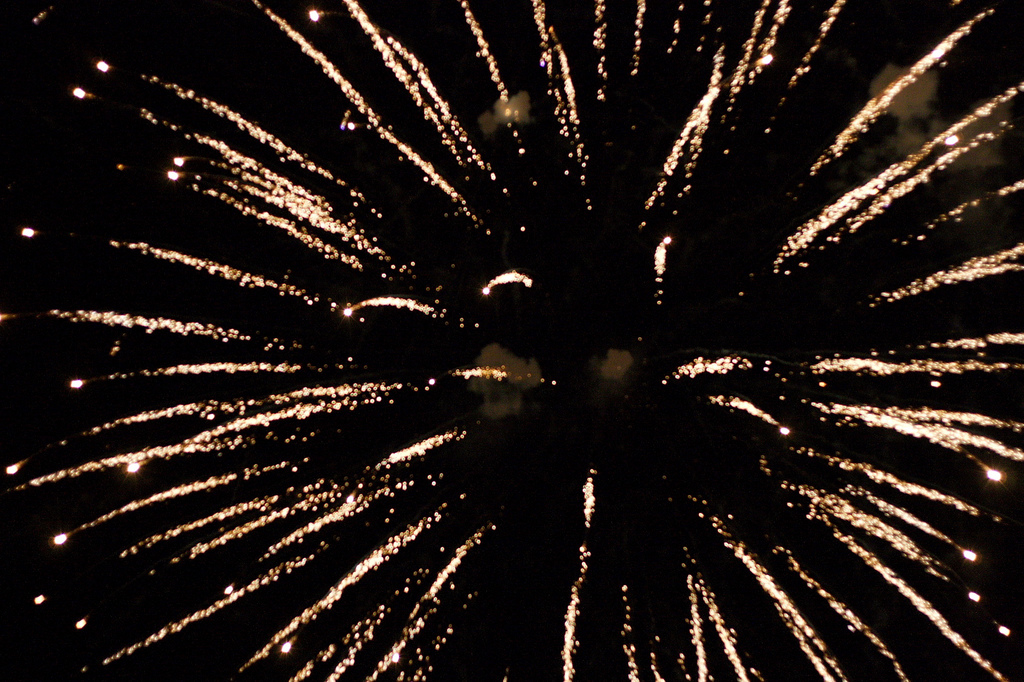 Photo courtesy of stoneflower (@flickr.com) - granted under creative commons licence – attribution
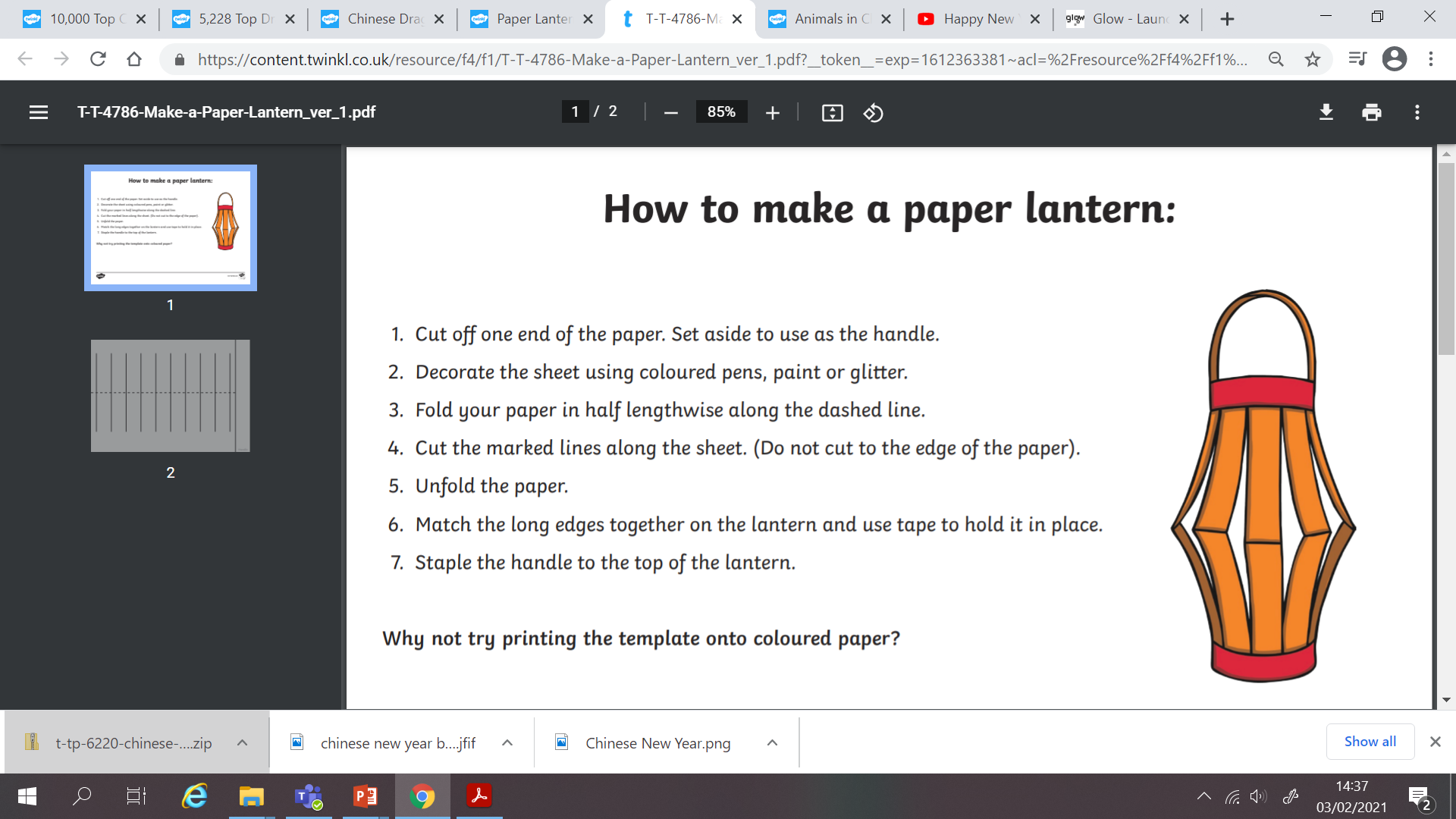 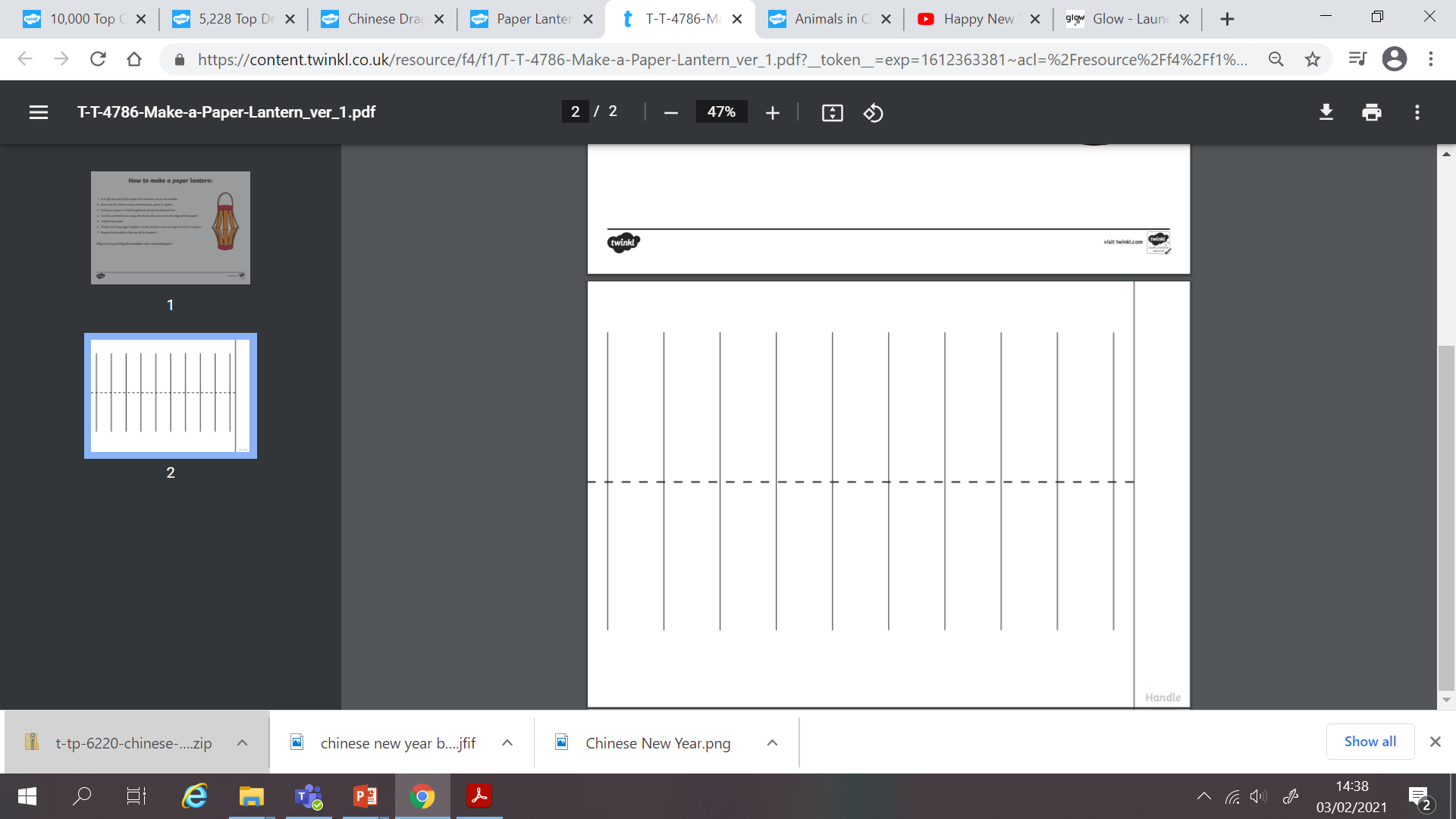 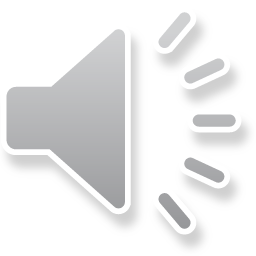 Street Celebrations
https://www.youtube.com/watch?v=1cRMRp9-Z08&safe=active

This video shows you lots of ways that Chinese New Year is celebrated and lots of traditions that people follow. Watch carefully as the family attends a street celebration to watch the dragon dance. Now you can create your own dragon mask.
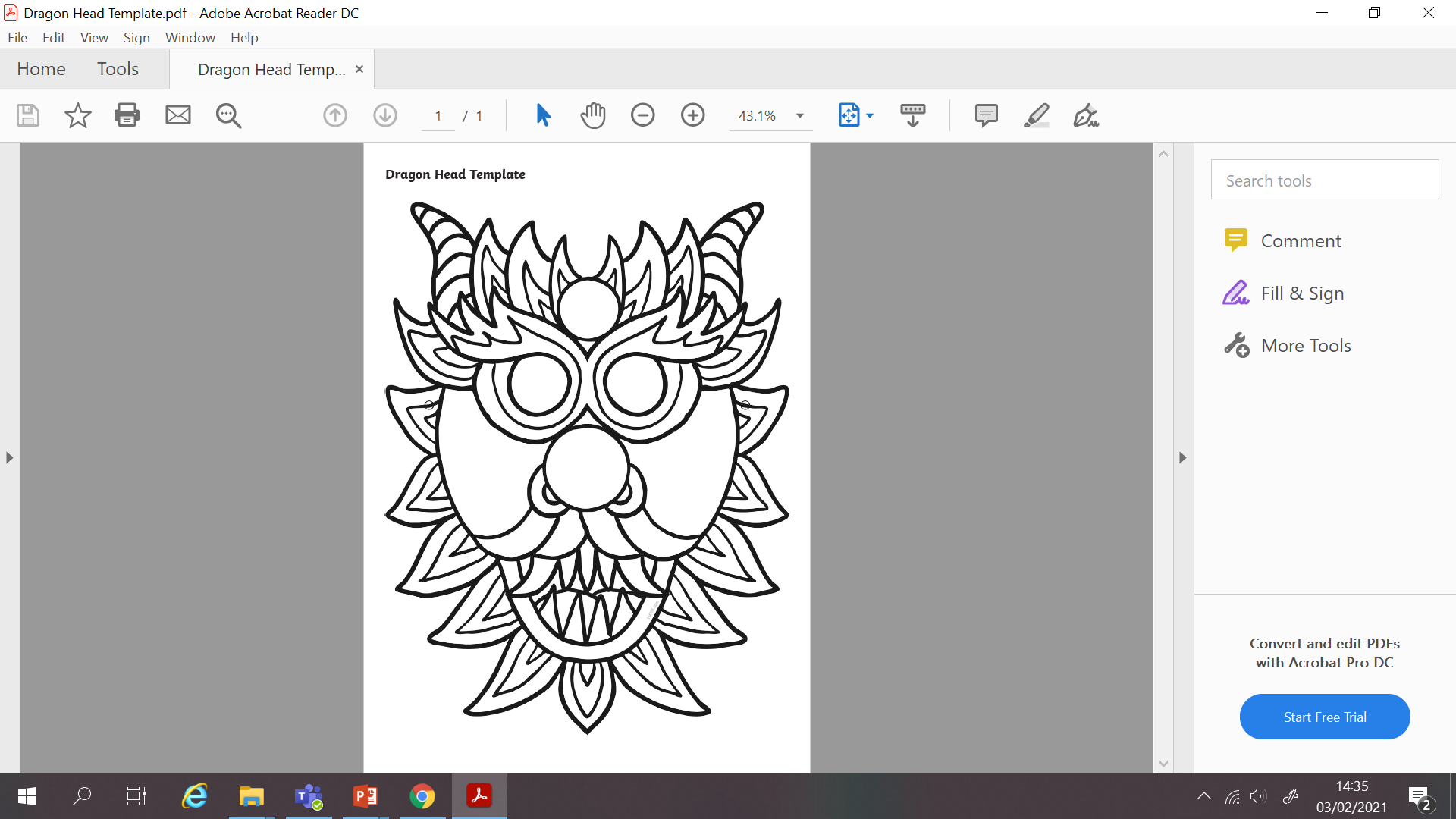 Print out and colour in you own dragon mask then cut out whole for your eyes!